AIQL: Enabling Efficient Attack Investigation from System Monitoring Data
Peng Gao1 Xusheng Xiao2 Zhichun Li3 Kangkook Jee3 Fengyuan Xu4 Sanjeev R. Kulkarni1 Prateek Mittal1
1. Princeton University 
2. Case Western Reserve University 
3. NEC Laboratories America, Inc. 
4. National Key Lab for Novel Software Technology, Nanjing University
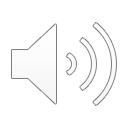 advanced PERSISTANT THREAT (apt) ATTACKS
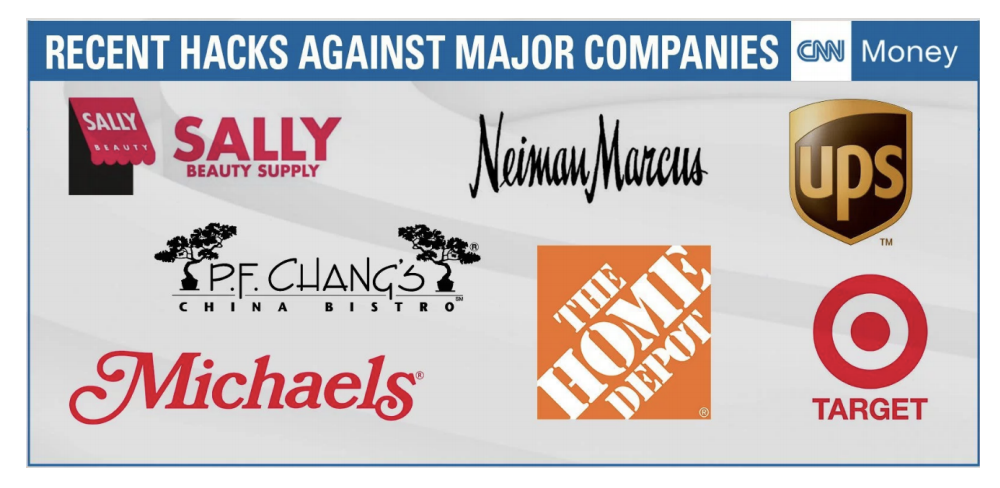 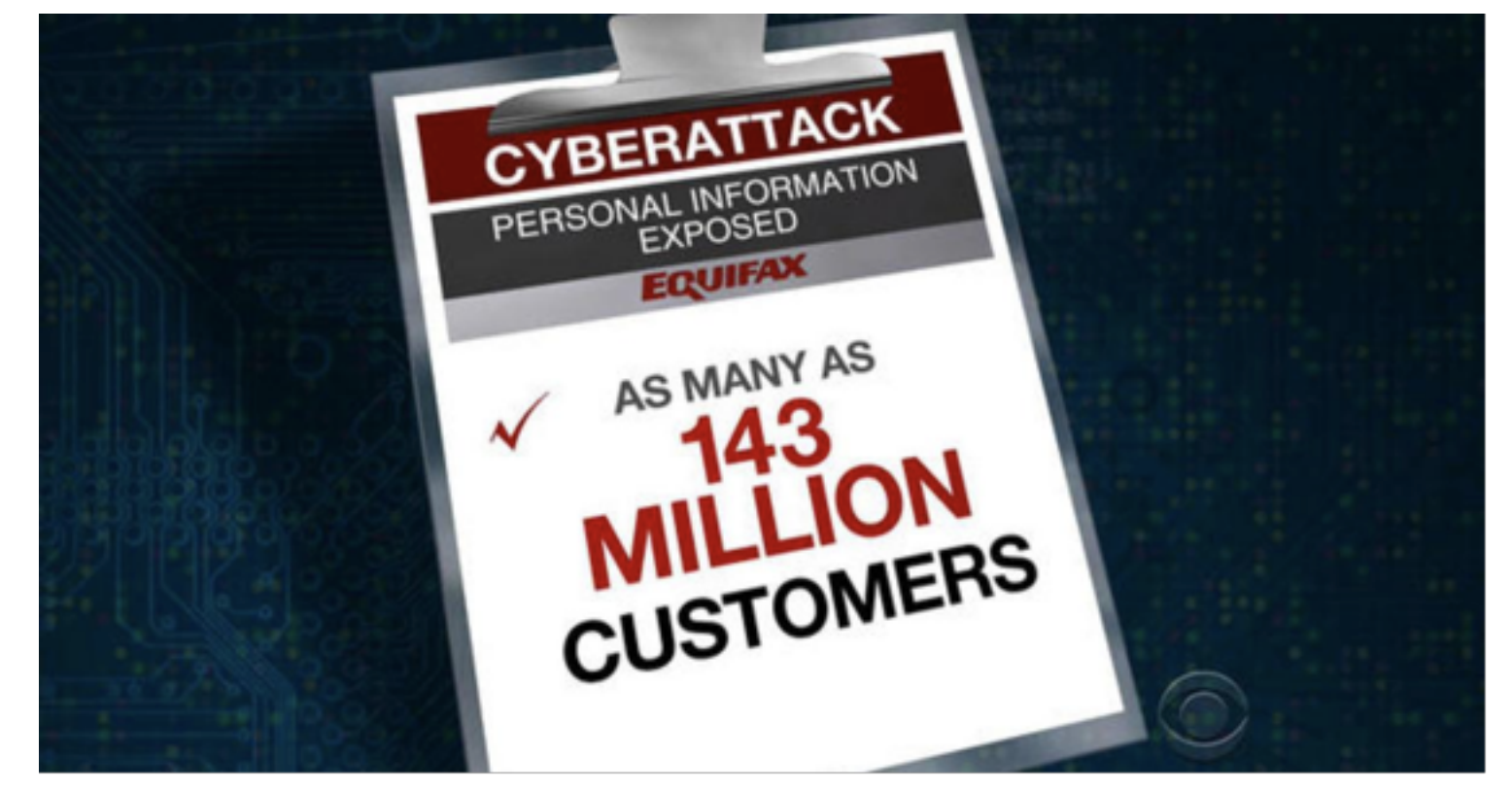 Conducted in multiple steps, involving many individual attack steps across many hosts. 
Each individual step is not suspicious enough, and the attack keep stealthy  for a long period of time.
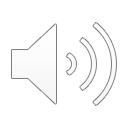 Ubiquitous System Monitoring
Record system behaviors from kernel
Enable attack investigation via query collected data
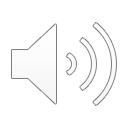 Challenge 1: Attack Behavior Specification
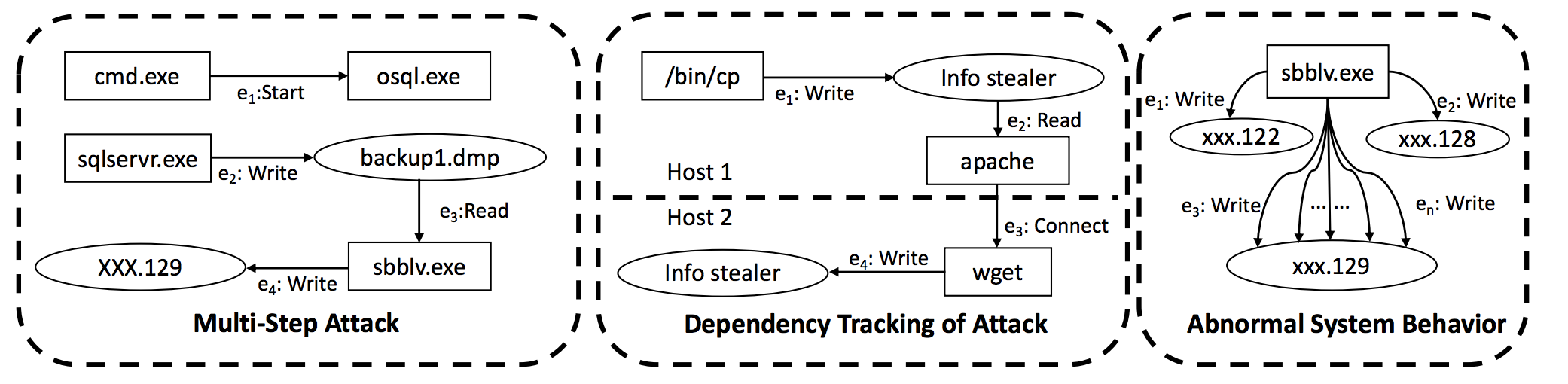 Multi-step attack: multiple system activities and their relationships 
Dependency tracking: chaining constraints among system activities 
Abnormal system behavior: sliding windows and statistical aggregation methods
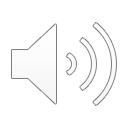 Challenge 2: Timely “Big Data” Security Analysis
Collect and store system monitoring data for hosts in an organization (~50 GB for 100 hosts per day) 
Data storage optimization 
 Query data in a central server for attack investigation 
Query execution optimization
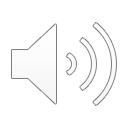 AIQL System ARCHITECTURE
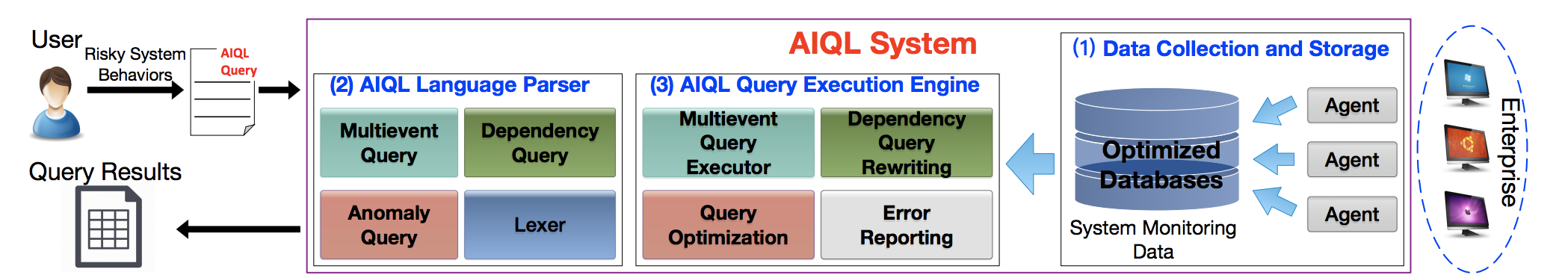 Novel query system for attack investigation
Built on top of existing mature tools 
 System-level monitoring tools: auditd, ETW, DTrace 
 Relational databases: PostgreSQL, Greenplum 
System Components -System Optimizations
Data Collection and Storage 
Domain-Specific Query Language
Query Execution Engine
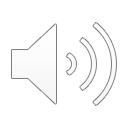 Data Collection
Data collection agent: system calls as a sequence of system events
Windows: Event Tracing for Windows (ETW)
Linux:  Audit Framework (auditd)
Mac: Dtrace
System Event: <subject, operation, object>
Collect critical attributes for security analysis
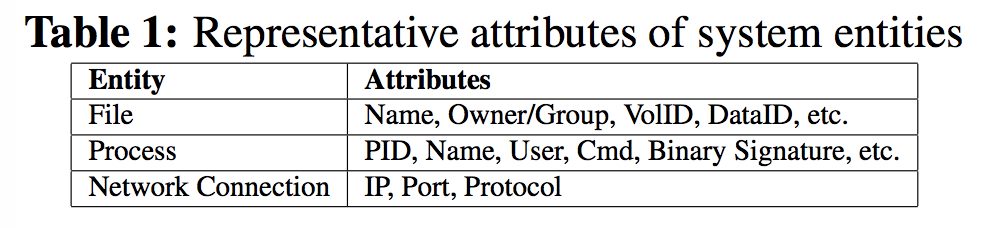 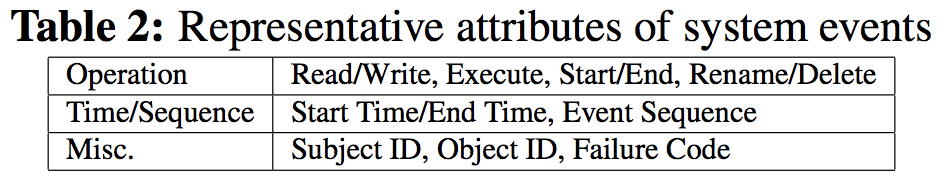 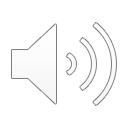 Data storage
Store data in relational databases powered by PostgreSQL 
Challenges in handling high ingestion rate of massive system monitoring data
Data storage optimizations
Time and Space Partitioning
Hypertable: scale the data storage using MPP( massively parallel processing) databases Greenplum
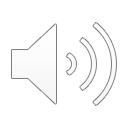 Query Language Design
Multi-event AIQL Query
Dependency AIQL Query
Anomaly AIQL Query
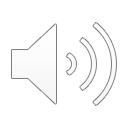 Multi-event AIQL Query
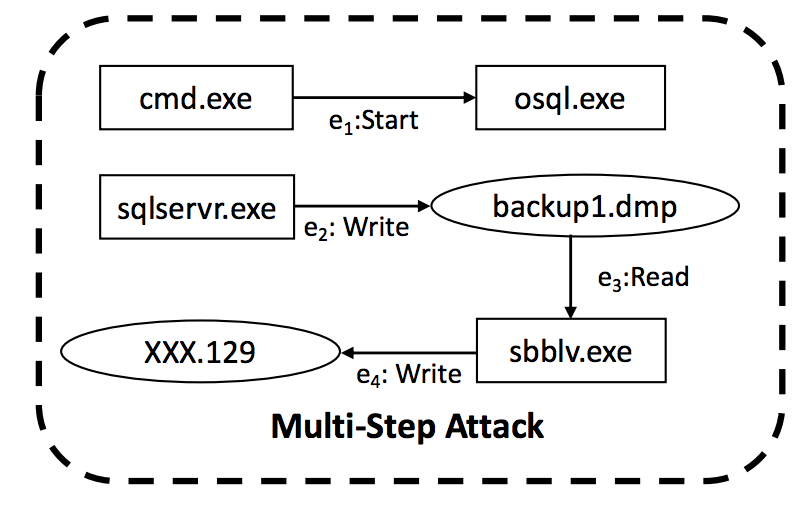 Multiple system events involved in the attack
Temporal order of events: e1->e2->e3->e4
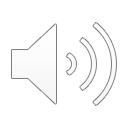 Multi-event AIQL Query
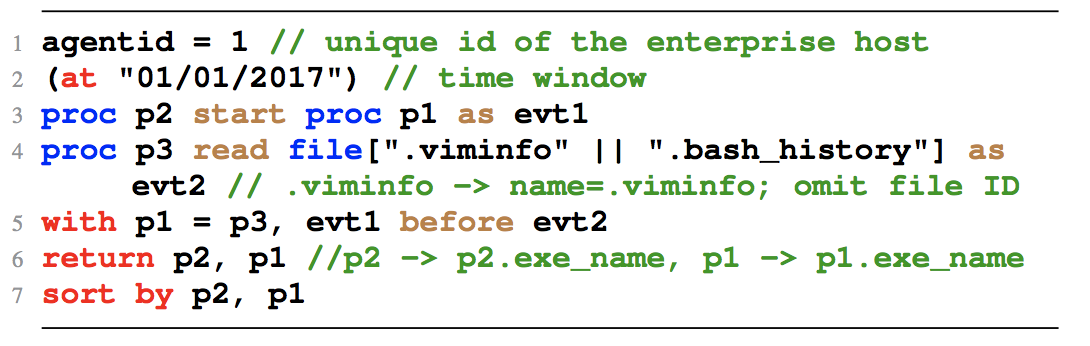 Global constraints: e.g., agent ID, time window 
Event pattern: <subject, operation, object > 
Temporal relationship: e.g., enforce the event order 
Attribute relationship: e.g., two events linked by the same entity 
Syntax shortcuts: e.g., context-aware attribute inference
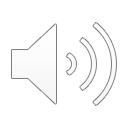 Dependency AIQL Query
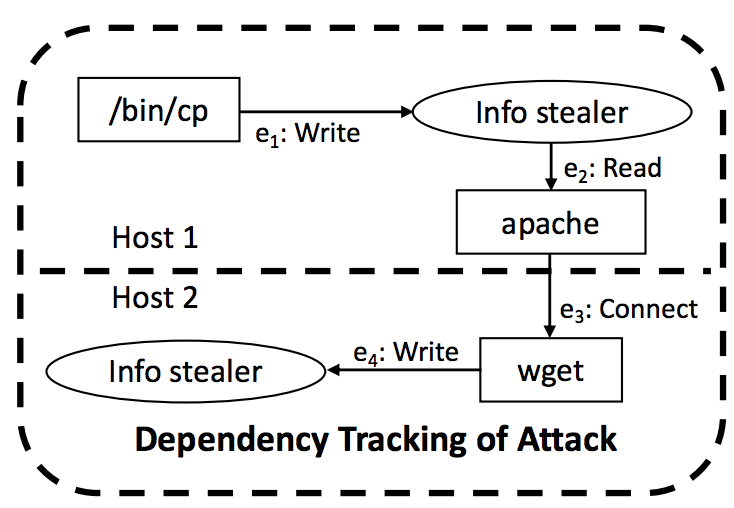 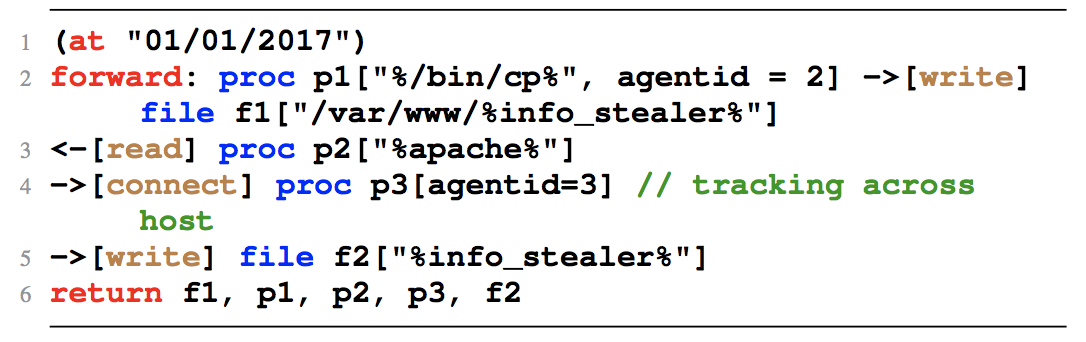 Dependency tracking direction: forward/backward, ->/<- 
Cross host dependency tracking
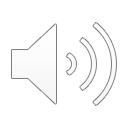 Anomaly AIQL Query
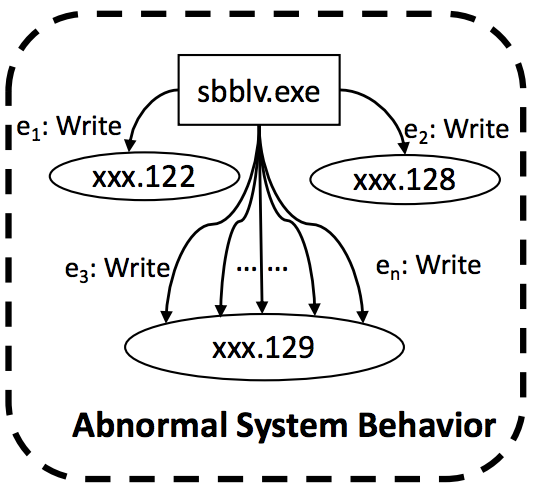 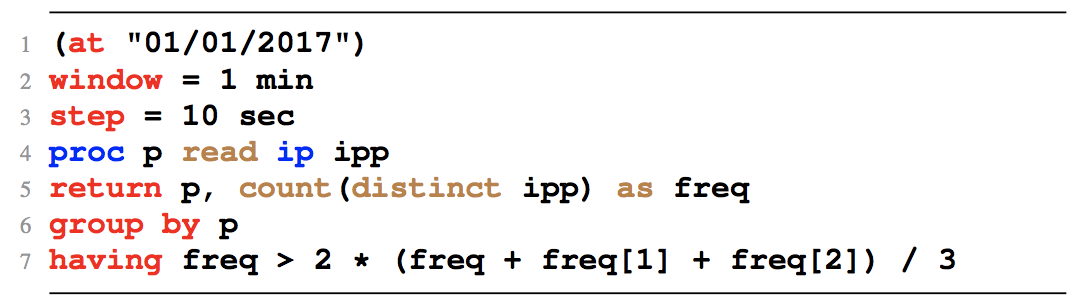 Sliding windows
Access to history states 
Frequency-based anomaly models
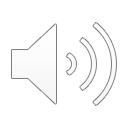 Query execution engine
Execution of Multi-event Query
Domain-specific optimizations
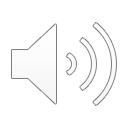 Execution of Multi-event Query
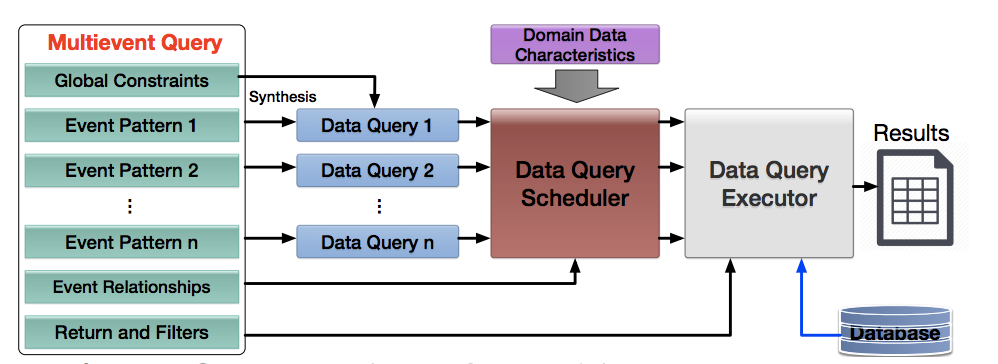 Synthesize a SQL data query for every event pattern
Schedule the data queries using domain-specific optimizations
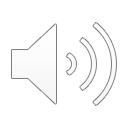 Data Query Scheduler
Relationship-based scheduling
Leverage event relationships for optimizing search strategies
Prioritize event search based on estimated pruning power
Prune search space of related events
Time window partition
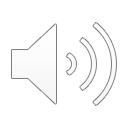 Time window partition
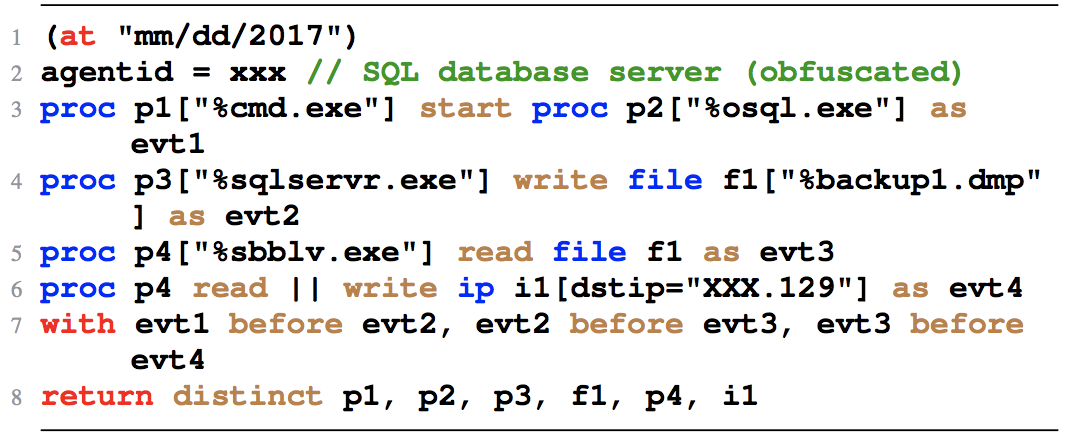 Leverage temporal properties of the data
Partition the time window of a data query into subqueries with smaller time windows
Execute the subqueries in parallel
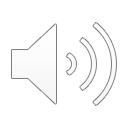 Evaluation
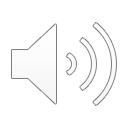 Conciseness Evaluation: 19 queries on four major types of attack behaviors
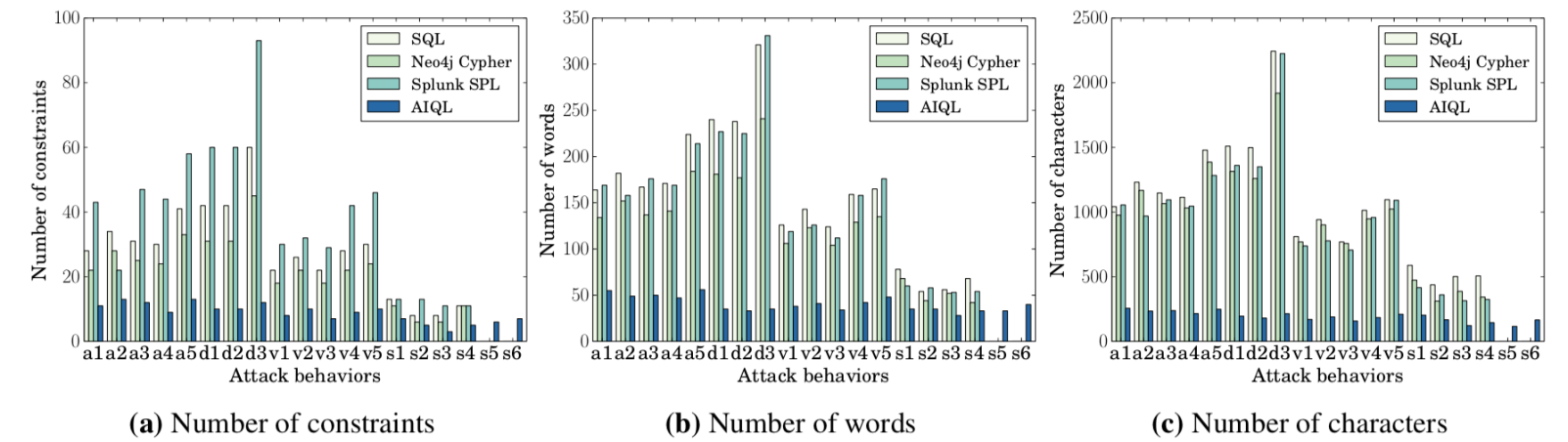 The conciseness improvements of AIQL over SQL, Neo4j Cypher, and Splunk SPL are: 
the number of constraints: 3.0x, 2.4x, and 4.2x;
the number of words : 3.9x, 3.1x, and 3.8x; 
the number of characters : 5.3x, 4.7x, and 4.7x.
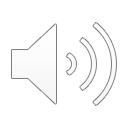 Scheduling Efficiency in the Optimized Storage
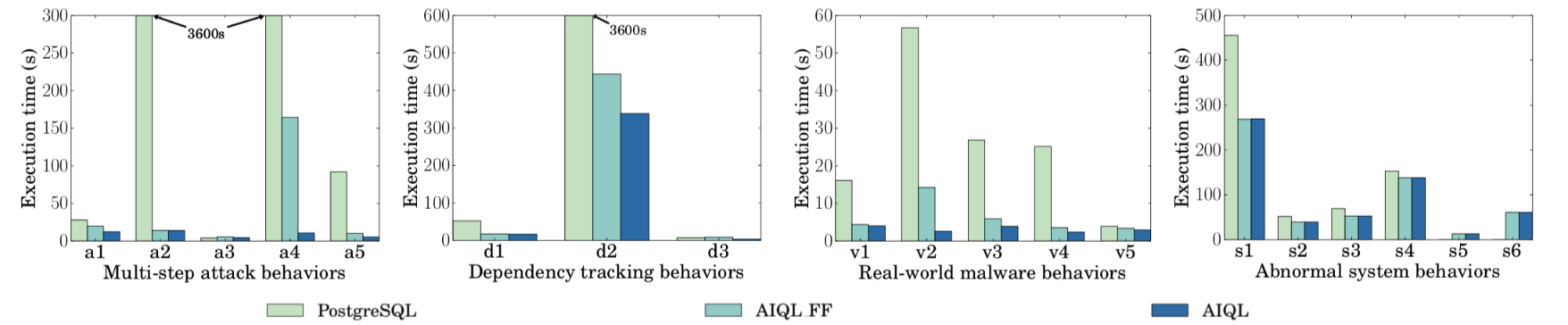 Efficiency in PostgreSQL: 40X speedup
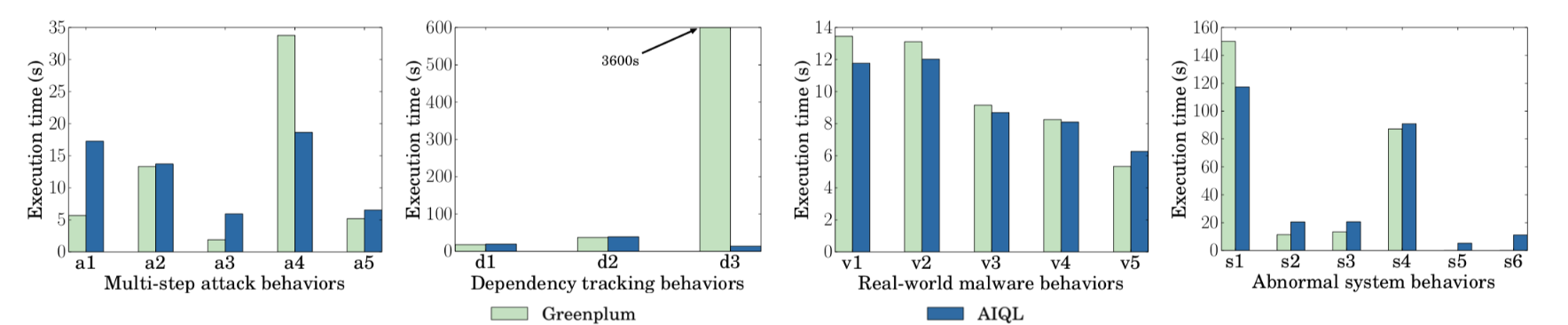 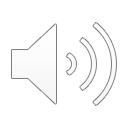 Efficiency in Greenplum: 16X speedup
Conclusion
AIQL is a system for efficient attack investigation from system monitoring data
Expressive and concise domain-specific query language 
Efficient query execution based on domain-specific data characteristics
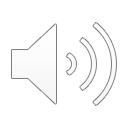 Thank you!
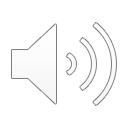